A tárgyak internetén használatos kommunikációs technológiák
Előadó: Balla Tamás I. éves PhD hallgató
Témavezető: Dr. Terdik György
2013. április 4 - 5. DE IK PhD konferencia, Hollókő
Tartalom
A PhD téma bemutatása
A tárgyak internete
Kommunikációs technológiák a tárgyak internetén
Az egyes mechanizmusok összehasonlítása
Szakirodalom a témához kapcsolódóan
További tervek
2
A PhD téma bemutatása
A kidolgozni tervezett téma címe: „Tárgyak internete mechanizmusainak minőségelemzése”

A téma aktualitása

IoT -› IoE
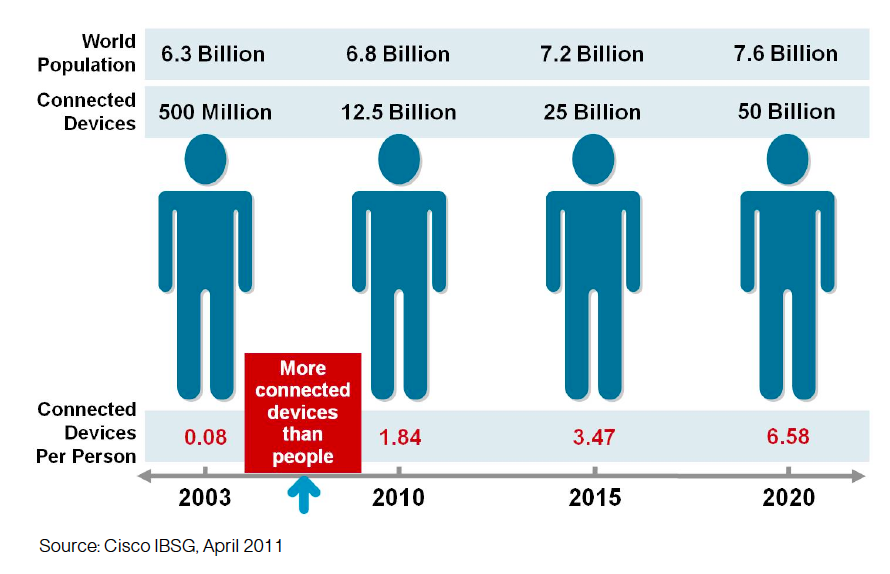 3
A tárgyak internete
4
Kommunikációs technológiák a tárgyak internetén
Vezeték nélküi
WiFi (IEEE 802.11)
ZigBee (IEEE 802.15.4)

Vezetékes
Powerline (IEEE 1901)
5
WiFi (IEEE 802.11)
Átviteli közeg: vezetéknélküli (2.4 GHz és 5 GHz)
Felhasználási terület: adathálózatok
Átviteli sebesség: 1 Mbit/sec – 600 Mbit/sec ... további fejleszések 
Hatótávolság: 70m (beltér) – 10+ km (kültér)
Titkosítás: többféle, jól skálázható
Előnyök: nagy hatótávolság, nagy átviteli sebesség
Hátrányok: nagy energia felhasználás, 2.4 GHz esetén zajos
6
WiFi (IEEE 802.11)
Jelen
Jövő
7
ZigBee (IEEE 802.15.4)
Átviteli közeg: vezetéknélküli (2.4 GHz és 868/915  MHz)
Felhasználási terület: szenzorhálózatok
Átviteli sebesség: 250 kbps (2.4 GHz), 40 kbps (915 MHz), 20 kbps (868 MHz)
Hatótávolság: 30m (beltér) – 1.6 km (kültér)
Titkosítás: 128 bit AES
Előnyök: jól skálázható, alacsony energiafelhasználás
Hátrányok: alacsony adatátviteli sebesség
8
WiFi és ZigBee összehasonlítása
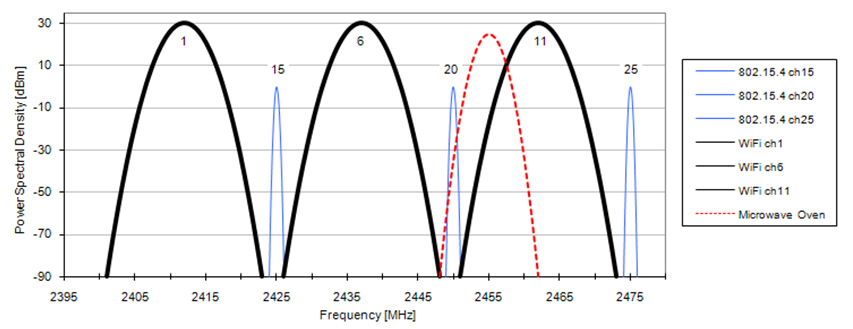 9
Powerline (HomePlug, BPL)
Átviteli közeg: meglévő erősáramú (230V) hálózat
Felhasználási terület: otthoni használat
Átviteli sebesség: 500 Mbps (HomePlug AV2)
Hatótávolság: kicsi (házon belül)
Titkosítás: 128 bit AES
Előnyök: meglévő erősáramú hálózaton használható, egyszerű konfiguráció
Hátrányok: osztott közeghozzáférés (ütközés)
10
Szakirodalom
Andrew S. Tanenbaum - Computer Networks (5th Edition) 

Ian F. Akyildiz, Mehmet Can Vuran - Wireless Sensor Networks

Shahin Farahani - ZigBee Wireless Networks and Transceivers

Ying Zhang  - Future Wireless Networks and Information Systems

Jyh-Cheng Chen, Tao Zhang - IP-Based Next-Generation Wireless Networks
11
További tervek
FIRST projekt keretén belül ZigBee alapú szenzorhálózatok minőségelemzése

WiFi alapú hálózatok jel zaj viszonyának elemzése

SIP protokollcsalád az és szenzorhálózatok integrálhatóságának vizsgálata

Multimédiás tartalmat szolgáltató szenzorok
12
Konferenciák, publikációk
Networkshop 2013 (Sopron, 2013. március 26–28):
NGN csúcstechnológiák telepítése a Debreceni Egyetemen

Advances in Wireless Sensor Networks (Debrecen, 2013. április 15.):
High quality, platform independent, real time applications over VPN

GIS 2013 (Debrecen, 2013. május 23-24):
Térbeli folyamatok elemzése WiFi alapú virtuális szenzor hálózattal

? LINDI 2013 (Wildau, Germany,  2013. September 26-28):
Efficiency analysis of the communication technologies in sensor environment
13
Köszönöm a figyelmet!
14